A parakenu sportról
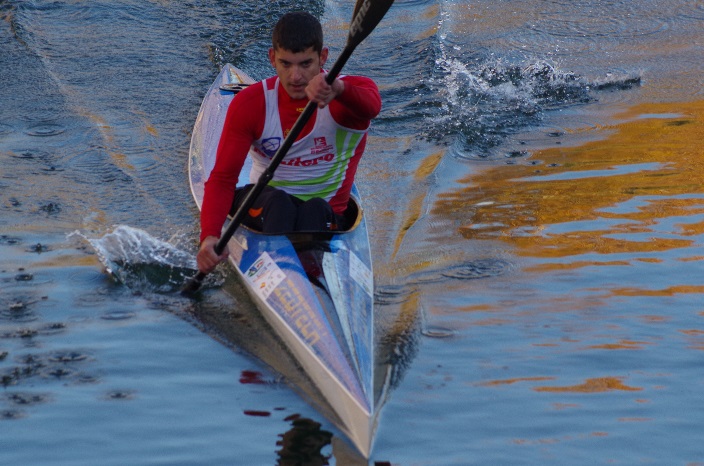 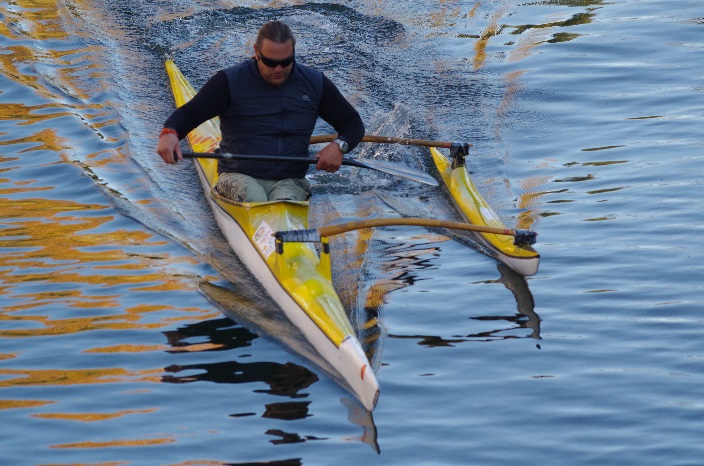 Verseny helyszín
Hajókról
Az evezők
Beülő modulok
Hogyan kezdjük?
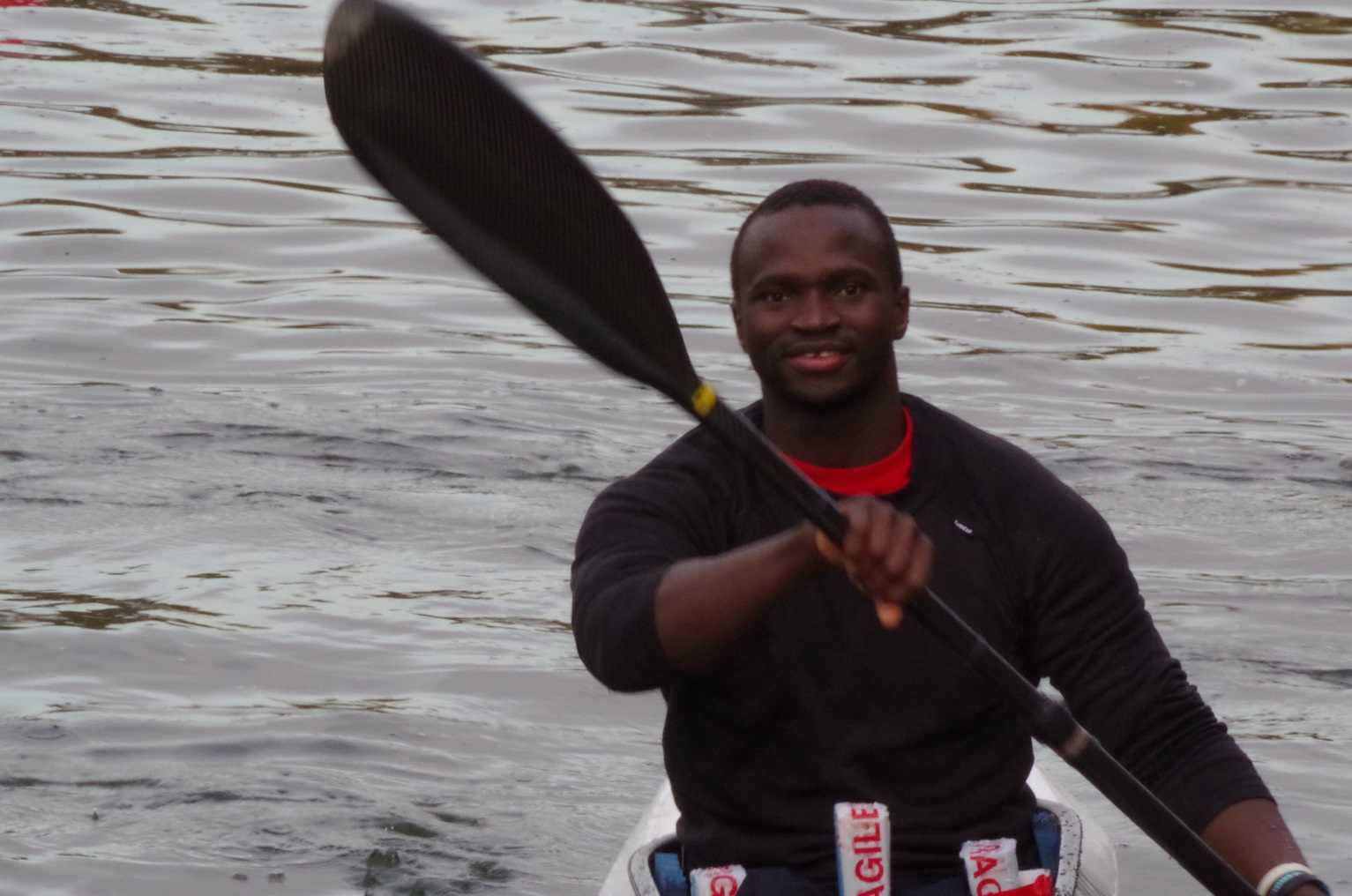 Verseny helyszín 1
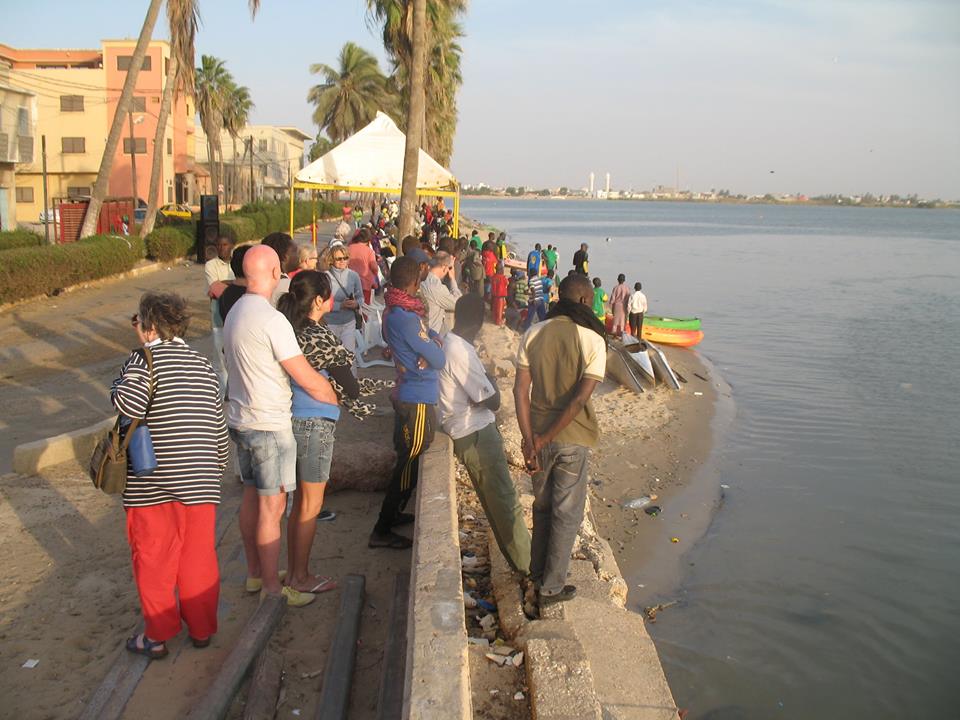 Bárhol, nyugodt nyílt vízen: folyó, tó, öböl…
Versenypálya:
200 méter hosszú egyenes. Négy bólyával jelölt startvonal és célvonal elegendő egy kezdő versenypályához.
Verseny helyszín 2
8 vagy 9 sáv 10 méterenként elhelyezett bólyákkal elválasztva
9 méter széles
Autómata rajtgép, 
   indításkor: „Ready…. Set …. Go” 
200 méter teljes versenyhossz a
    célvonalig
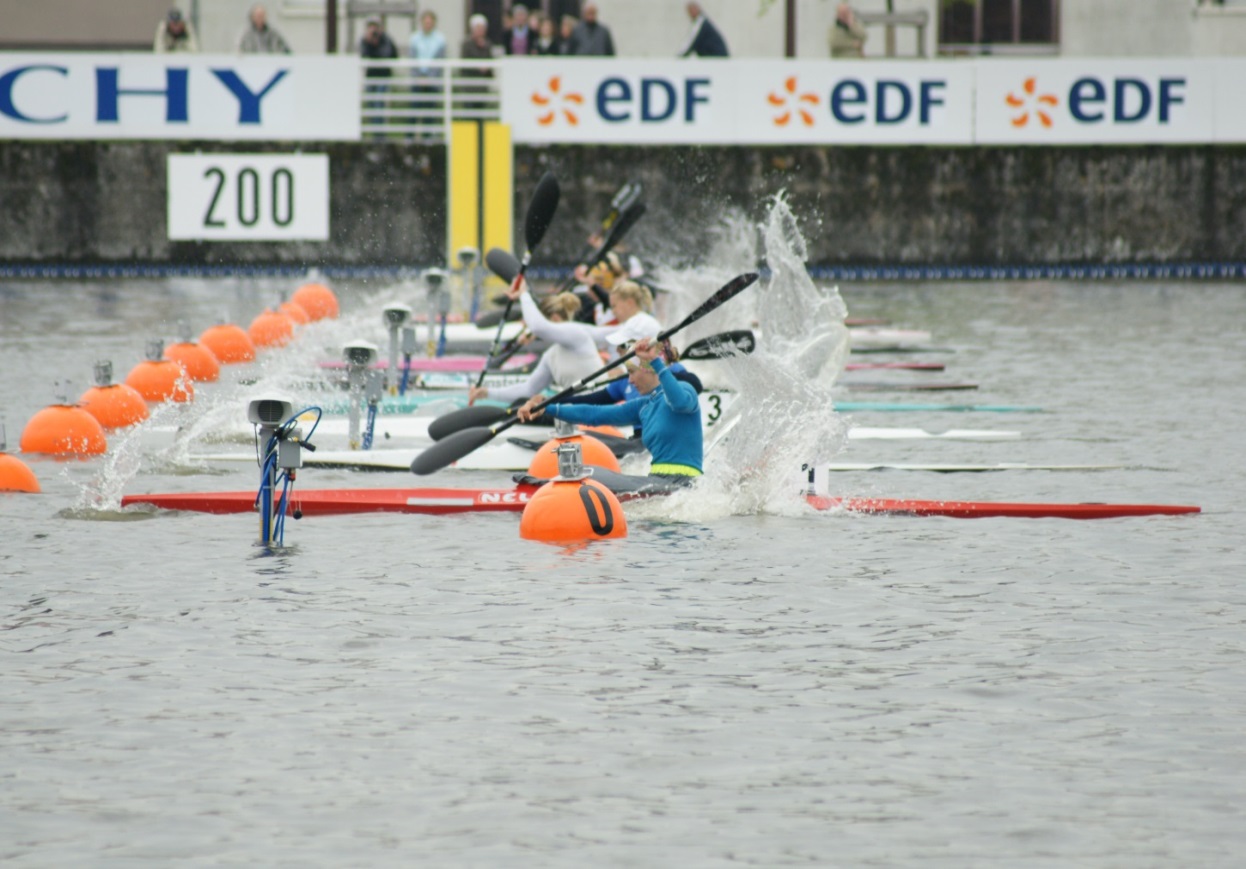 Hajók: kajak = K1
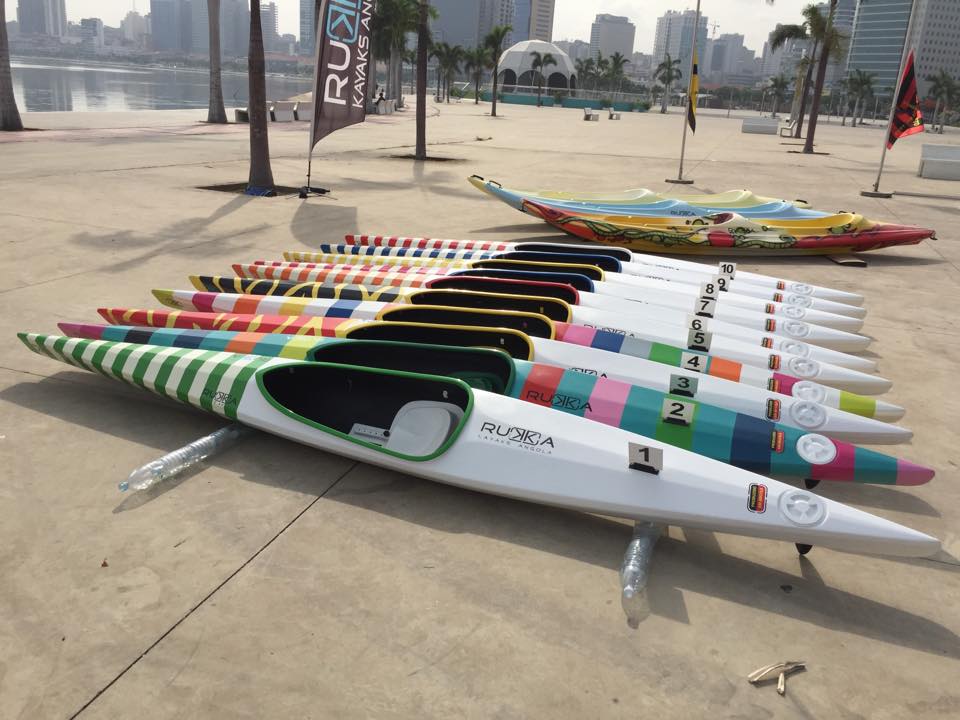 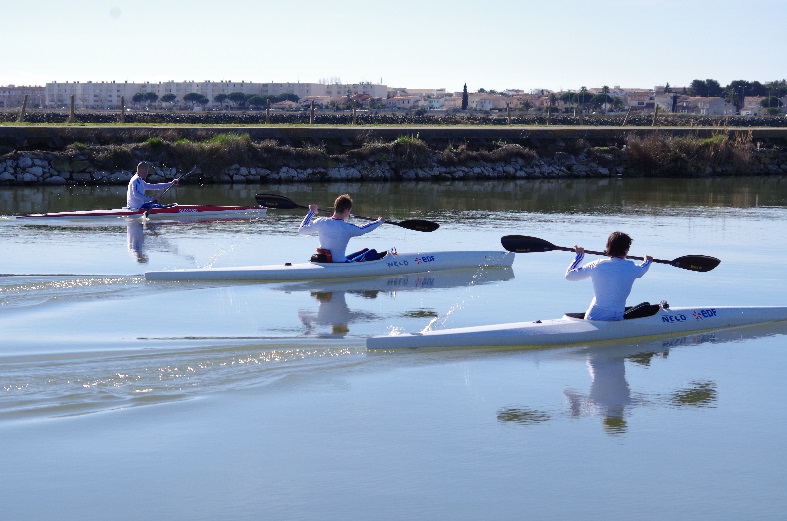 Hajók: va’a= V1
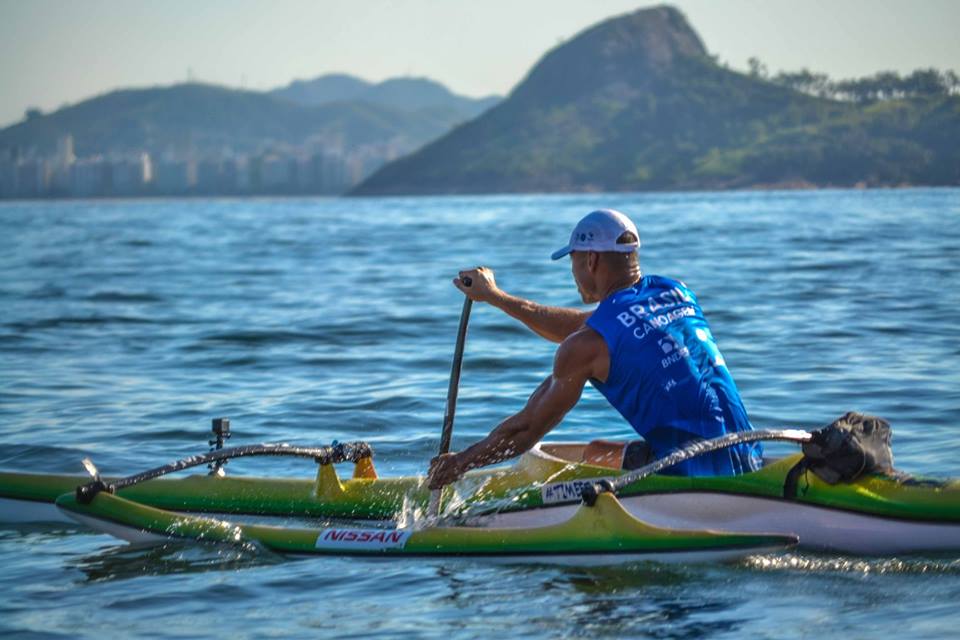 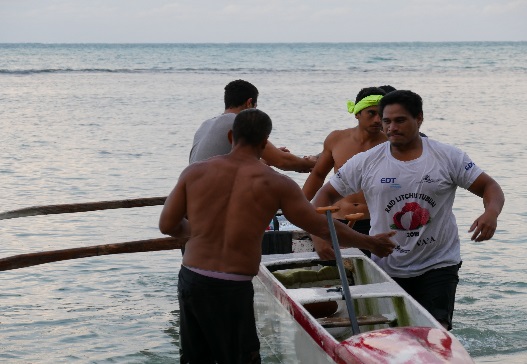 Hajó szabályok
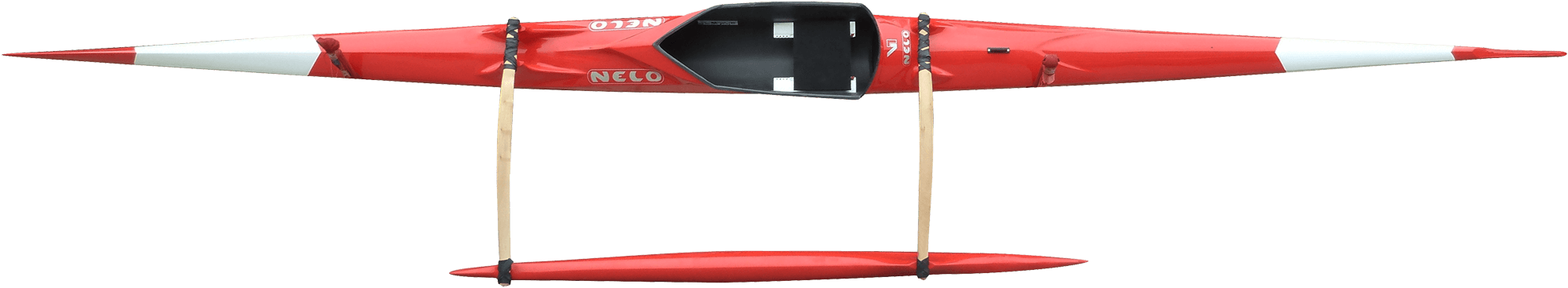 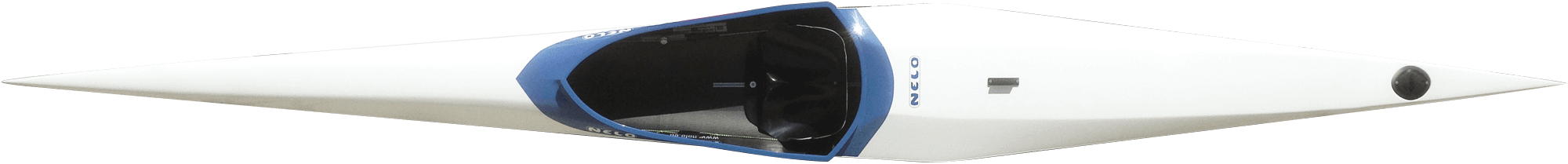 Kajak evező lapát : dupla toll, lapos vagy ívelt alak
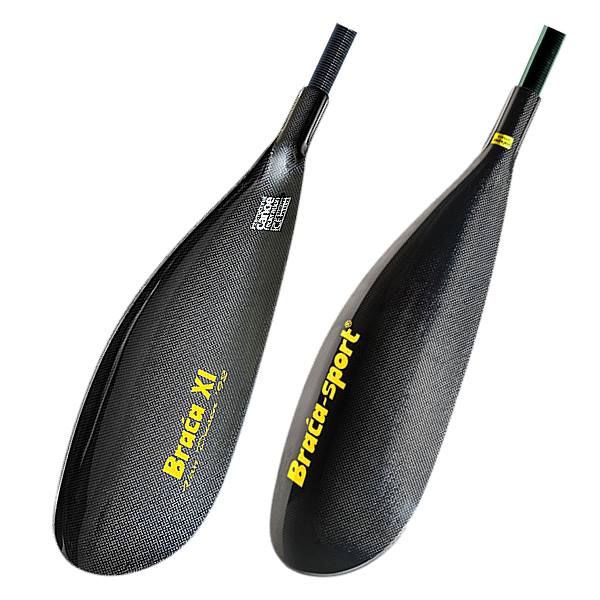 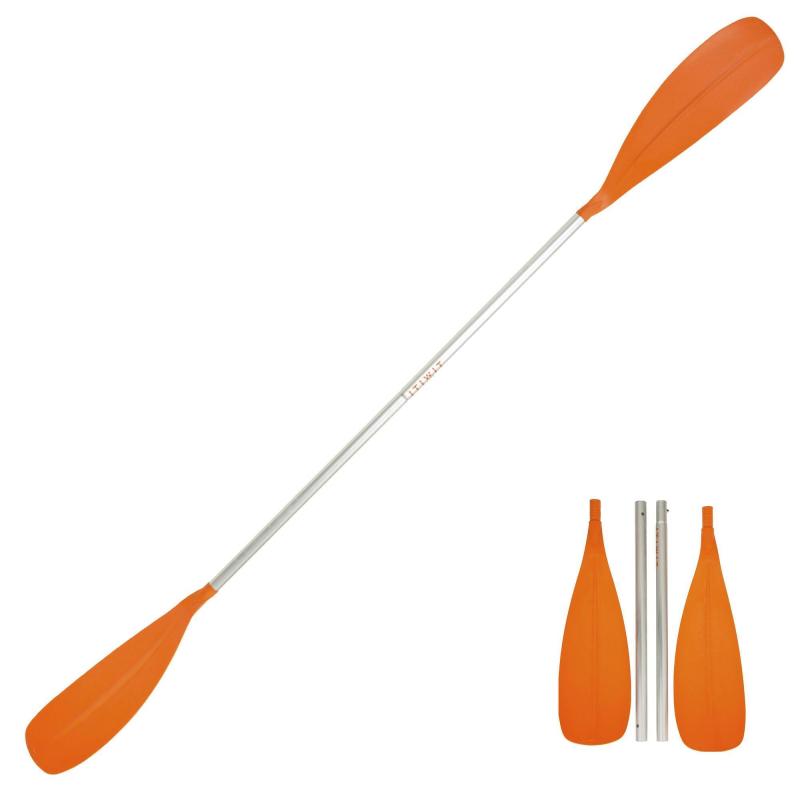 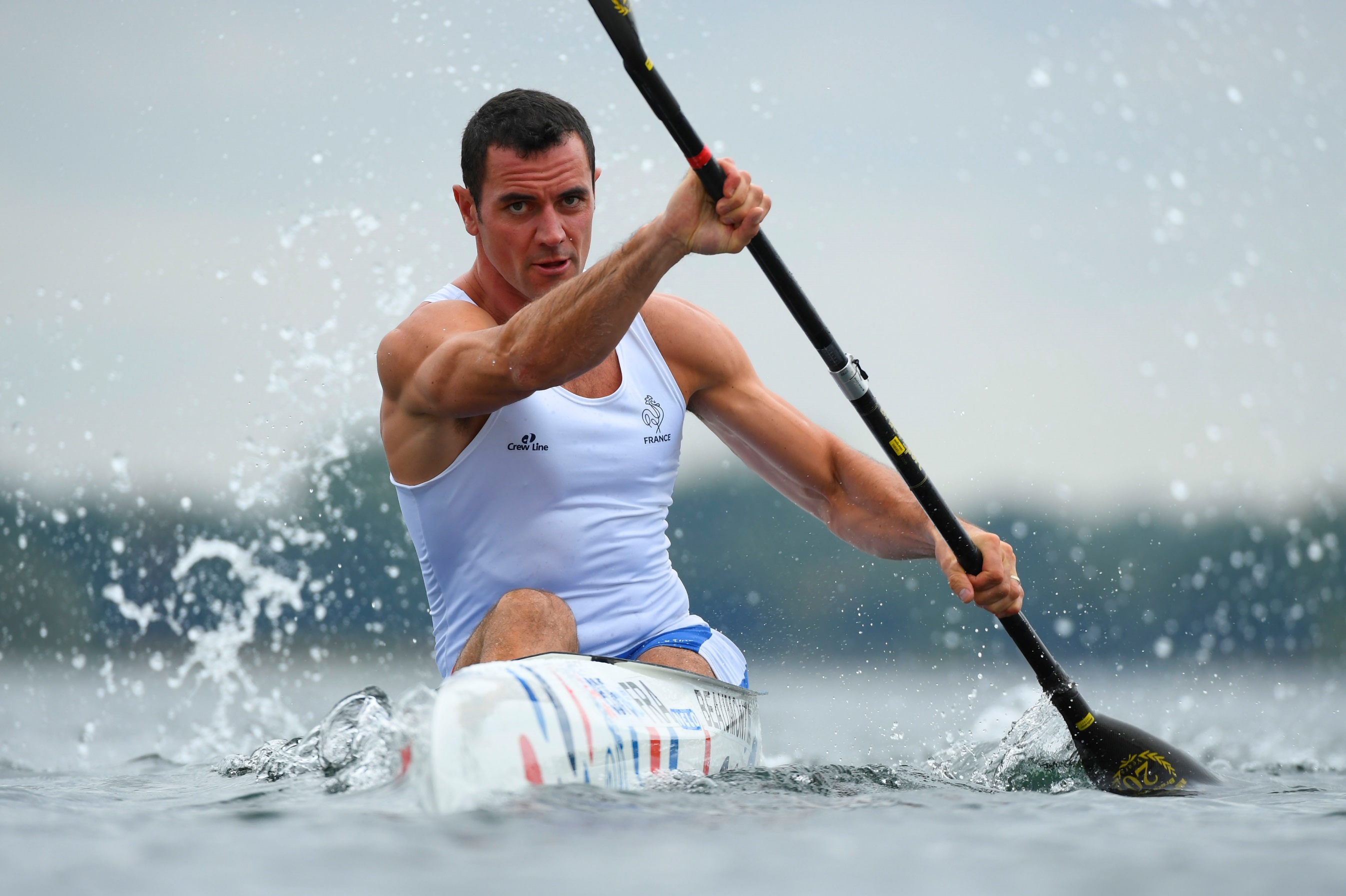 Va’a evező lapát  : egy tollú (tahiti vagy kenu kiképzésű)
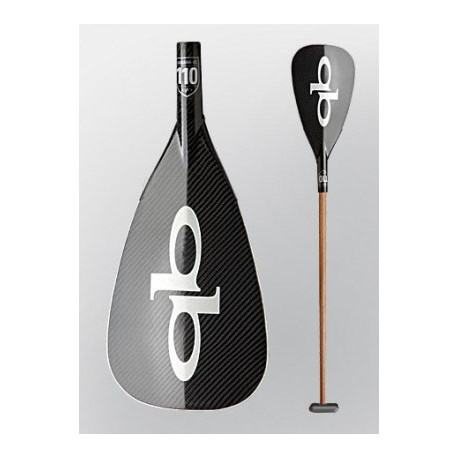 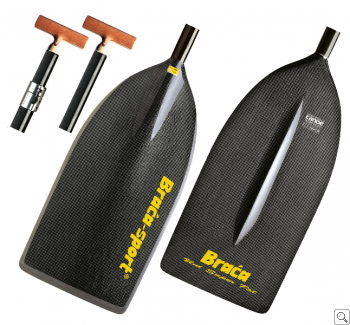 Beülő modulok célja a stabil ülés és az erőátvitel biztosítása
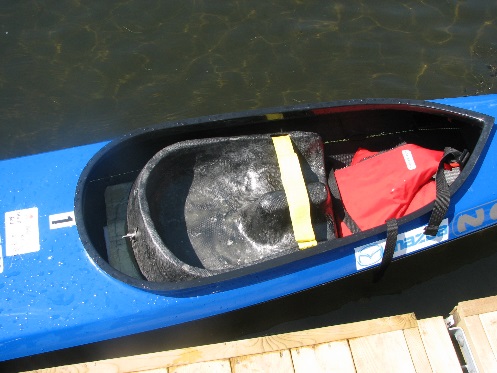 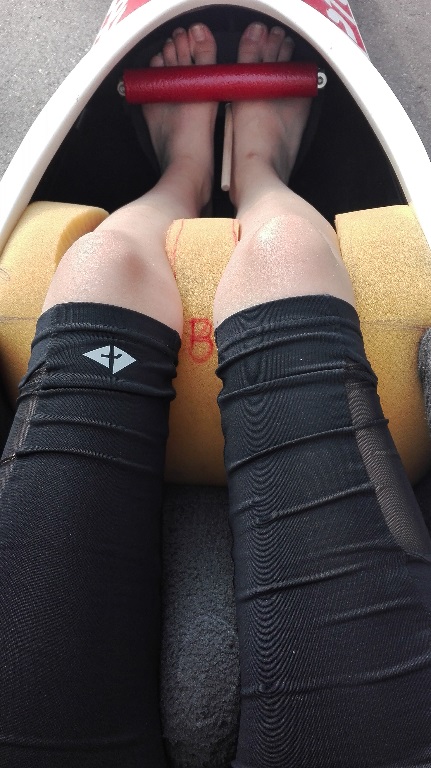 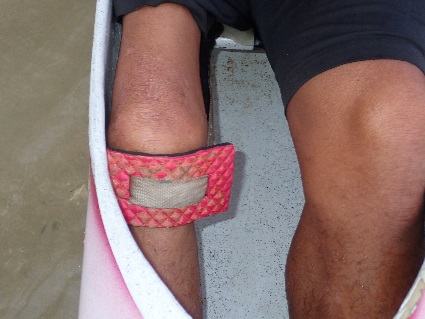 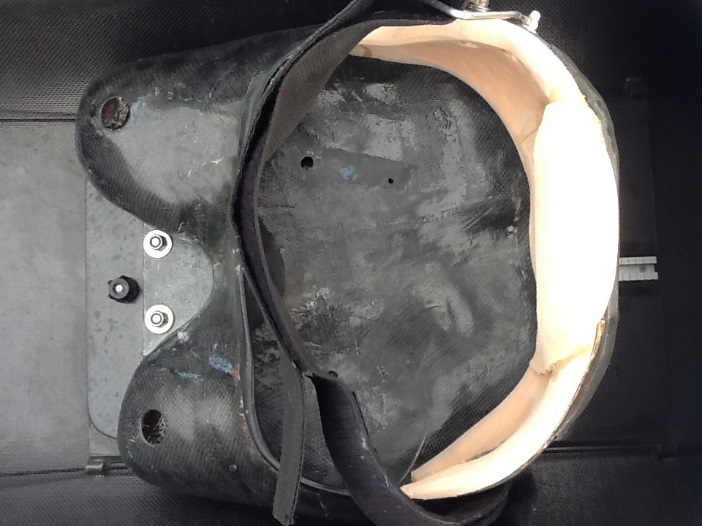 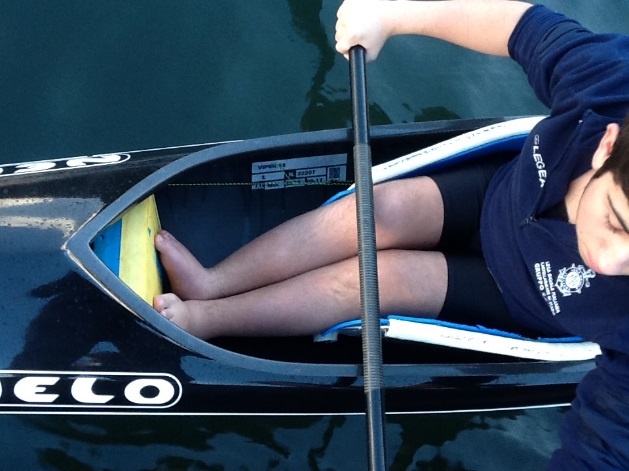 Hogyan kezdjük: az evezés technikája világszerte elterjedt...
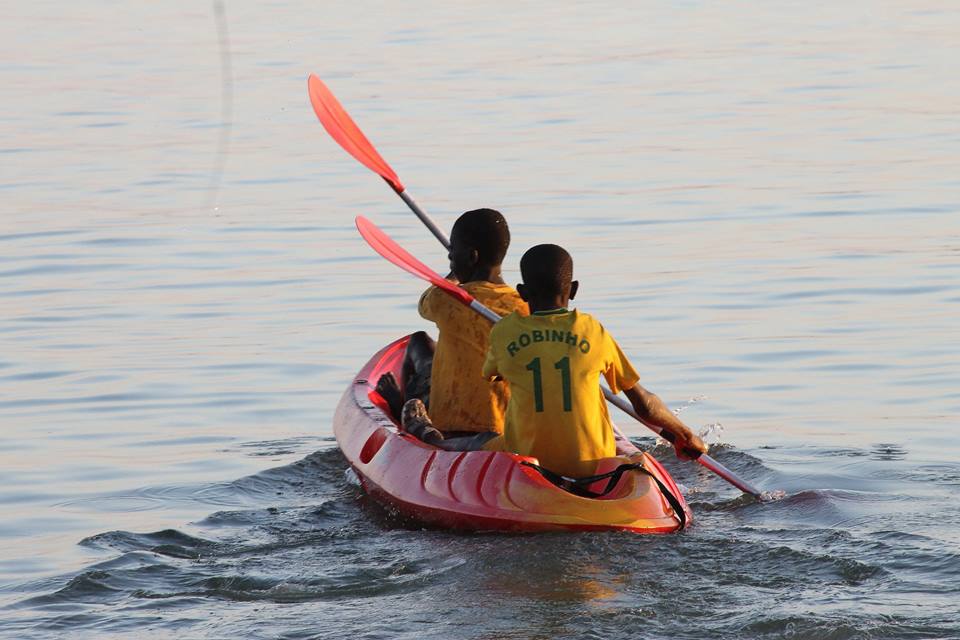 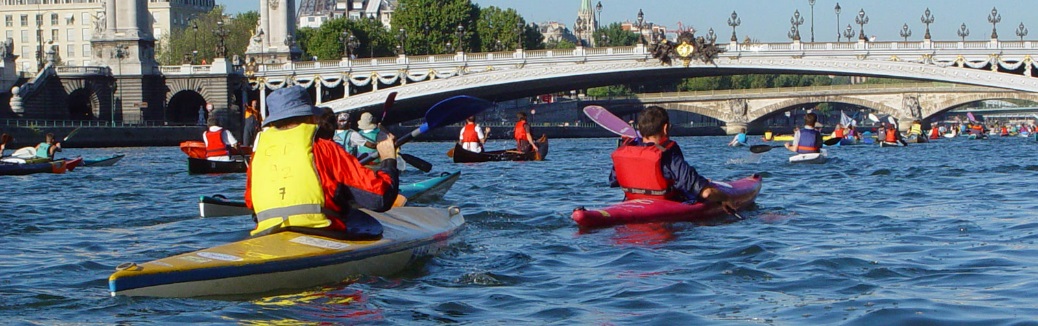 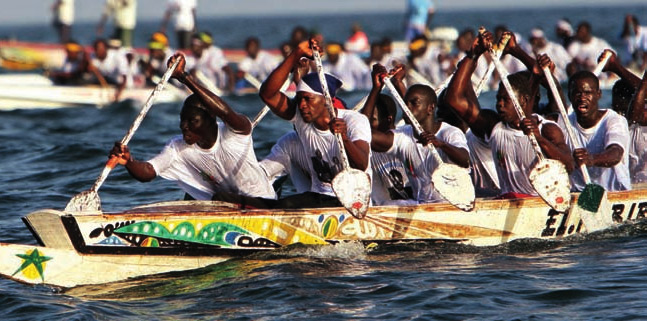 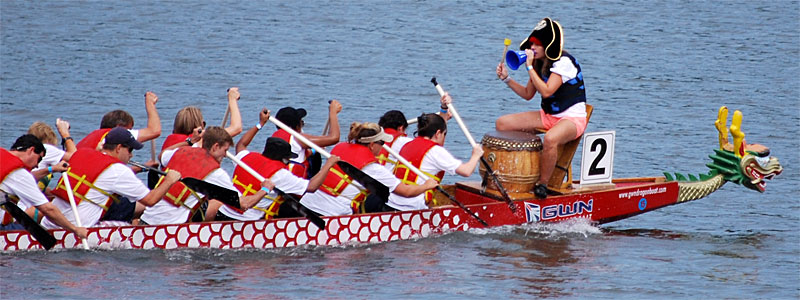 Parakenu technikája
Az ép versenyzők evezésének biomechanikáját követi.
A kulcs a versenyző stabil hajóba ültetése, az egyensúly érzet kialakítás és az egyéni fizikai képességnek megfelelő erőátvitel biztosítása
Ne habozzunk első lépésben stabilizált hajókat, csapathajókat használni, azok segítségével tanuljuk meg a « jó » technikát, mielőtt a « paralympiai standard » hajóba ülne a sportoló.
Legyen élvezetes a parakajak/kenuzás, szolgálja a sportoló képességeinek fejlesztését, hogy érezhesse a vízen haladás sebességét !
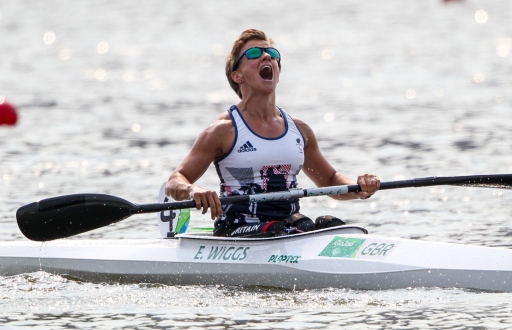